ПРИПРЕМНА НАСТАВА
КЊИЖЕВНОСТ
Јелена Трошић
КЊИЖЕВНИ РОД: ЕПИКА
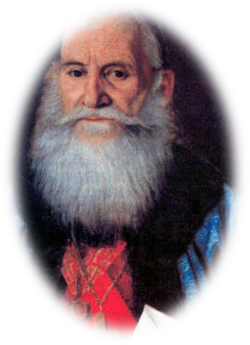 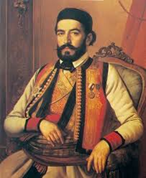 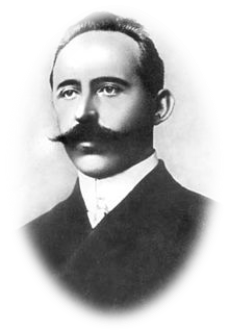 КЊИЖЕВНИ РОД: ЕПИКА
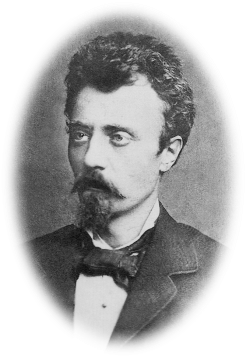 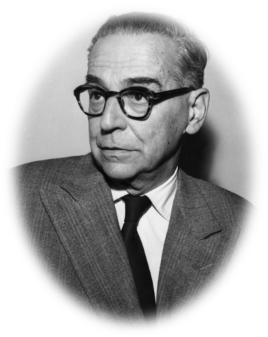 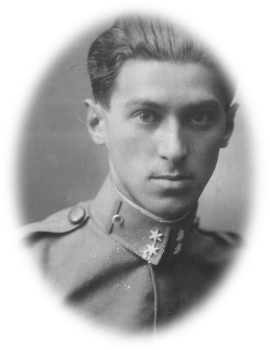 КЊИЖЕВНИ РОД: ЕПИКА
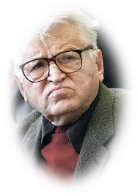 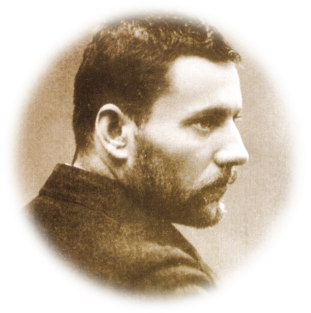 КЊИЖЕВНИ РОД: ЕПИКА
КЊИЖЕВНИ РОД: ЛИРИКА
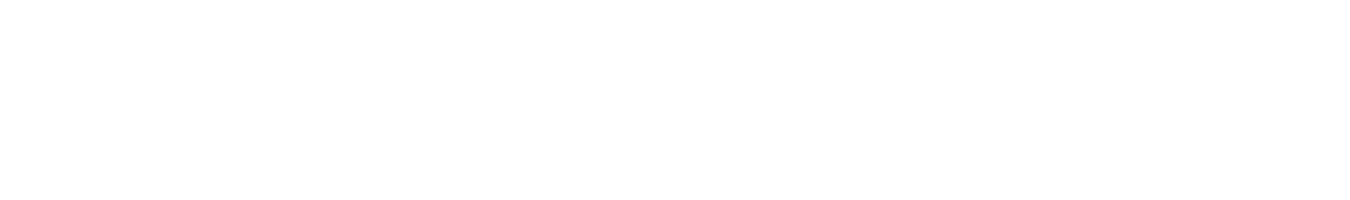 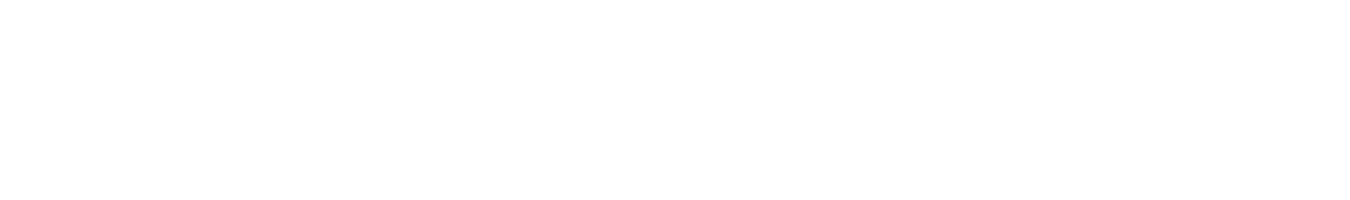 КЊИЖЕВНИ РОД: ЛИРИКА
КЊИЖЕВНИ РОД: ДРАМА
ВЕЖБАЊЕ
1. У својој приповеци Све ће то народ позлатити, Лаза Лазаревић:
 
 а) слави повратак породици заблуделог сина;
 б) велича моралне вредности српске патријархалне породице;
 в) осуђује небригу друштва за ратне инвалиде.                                                                                            
  Ова приповетка припада __________________књижевном роду.   
 
2. Објасни значење народне пословице: Језик кости нема, а кости ломи.
 
 а) Другога је могуће више повредити речима него делом.
 б) Снага речи је јача од батине.
 в) Језик је костоломац.
 г) Језик је орган без костију.
 Заокружи слова испред тачних одговора.       

3. Приказ друштва у Србији у Домановићевој приповеци Мртво море исказан је:
 
 а) сатирично;
 б) романтично;
 в) комично;                                                                                                                                                                (1)
 
4. Када будеш у ситуацији да мораш да напишеш жалбу, молбу, записник, позив, допис и сл, служићеш се функционалним стилом који се зове_____________________________.

5. Осећајност и субјективност основна су одлика:
 
а) драмског књижевног рода;   б) лирског књижевног рода;     в) епског књижевног рода.
Испод сваког цитата напиши број оног облика казивања који је у цитату заступњен.
1. приповедање                  2. описивање
а) Кроз прозор „гостинске собе” видела се стара крушка која се дизала свега неколико метара од куће, а иза ње се ширила башта са цвећем, на коју се настављао пространи воћњак, сличан неком малом гају.
_____________________
 
б) После неког времена појави се неки млади сликар. Изложи слике и очекиваше суд
јавног мњења. Слике нису биле рђаве. Ја сам их као странац једини и гледао, а од домаћих
не хте нико отићи.
_____________________
в) Кад сам био мали, становао сам у једној старој кући, за коју се причало да је у њој
закопано благо. Наравно, нико га никад није нашао, а можда га чак није ни тражио. Али
је њиме била зачарана цела кућа. Моја кућа је дубоко у себи скривала једну тајну...
_____________________
г) Све је то био добар и занимљив свијет, али мене су, ипак, највише привлачили
гости мога дједа Раде. Био ти је међу њима пензионисани аустријски „фељбаба” Вук
Рашета, стари лопов Сава и доста некаквих косматих старчина с кожним ћемерима и
торбацима у којима се крило пола тајни овога свијета.
_____________________